Performance Analysis
wangth (2017-2020, CC BY-SA)
? (1996-2016)
1
Help! My system is slow!
https://people.freebsd.org/~kris/scaling/Help_my_system_is_slow.pdf
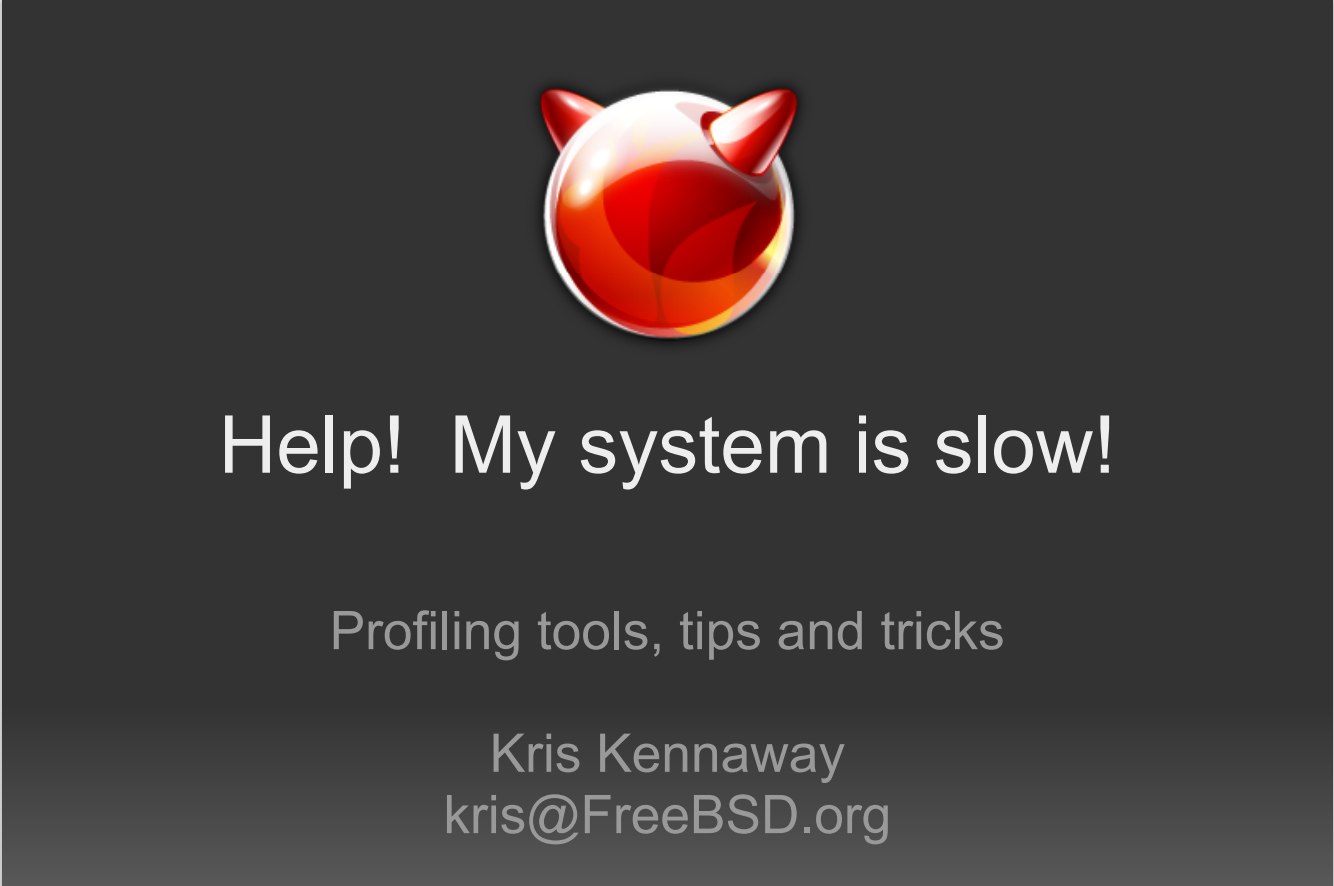 2
What you can do to improve performance
Memory size has a major influence on performance
Correct the problems of usage
Load balance appliance
Organize the system’s hard disks and filesystems
Monitoring your networks
…
3
Factors that affect Performance
Four major resources
CPU Time
Memory 
Hard disk I/O bandwidth
Network I/O bandwidth
Where is the real bottleneck
Not CPU, hard disk bandwidth it is !!
When memory is not enough, system will do swap, so memory and disk bandwidth are the major suspects
4
System Performance Checkup –
	Analyzing CPU usage (1)
Three information of CPU
Overall utilization
Help to identify whether the CPU resource is the system bottleneck 
Load average
Per-process consumption	
Identify specific process’s CPU utilization
5
System Performance Checkup –
	Analyzing CPU usage (2)
vmstat command
Report kernel statistics about process, memory, cpu, ..
Usage: % vmstat -c 2 -w 1
us: user time
High us means high computation
sy: system time
High sy means process are making lots of system call or performing I/O
id: cpu idle
us and sy time should half-half
Monitoring interval should not be too small
$ vmstat -c 2 -w 5
procs  memory       page                    disks     faults            cpu
r b w  avm   fre   flt  re  pi  po    fr   sr da0 cd0   in    sy    cs us sy id
0 0 0 2.0T  5.7G    97   0   0   0   106    9   0   0   39   398   457  0  0 100
0 0 0 2.0T  5.7G     0   0   0   0     0   20  21   0   40   156   458  0  0 100
6
System Performance Checkup –
	Analyzing CPU usage (3)
faults (average per second over last 5 seconds)
in: device interrupt per interval
sy: system calls per interval
cs: cpu context switch rate
Nothing to do Server




High load, busy http server
$ vmstat -c 2 -w 5
procs memory        page                    disks    faults           cpu
r b w avm   fre     flt  re  pi  po  fr  sr  da0 da1  in   sy  cs   us sy id
3 2 0 50364 1587316  3    0   0   0   3   0   0   0   931  786 181  0  0  100
0 2 0 50368 1587312  5    0   0   0   0   0   0   0   250  91  23   0  0  99
$ vmstat -c 5 -w 5
procs memory        page                    disks    faults        cpu
r b w avm    fre     flt  re  pi  po  fr  sr  da0  in   sy   cs   us sy id
0 0 0 231320 68792   320  4   0   0   264  7   0   2273 3381 952  16  4 80
0 0 0 232984 67100   558  0   0   0   386  0   1   1958 3285 551  11  5 84
1 0 0 228252 69272   192  2   0   0   292  0   5   2787 2626 681  23  4 73
1 0 0 221564 72048   102  0   0   0   229  0   0   1395 556  184   1  2 97
0 0 0 209624 76684    96  0   0   0   306  0   0   1350 935  279   0  2 97
7
System Performance Checkup –
	Analyzing CPU usage (4)
Load average
The average number of runnable processes 
Including processes waiting for disk or network I/O
uptime command
Show how long system has been running and the load average of the system over the last 1, 5, and 15 minutes
Usage: % uptime
$ uptime
2:52AM  up 31 days,  6:48, 1 user, load averages: 0.42, 0.28, 0.22
8
System Performance Checkup –
	Analyzing CPU usage (5)
top command
Display and update information about the top cpu processes
ps command
Show process status
renice command
renice -n increment -p pid
renice +1 987 -u daemon root -p 32
9
System Performance Checkup –
	Analyzing memory usage (1)
When memory is not enough …
Memory page has to be "swapped out" to the disk block
LRU (Least Recently Used) algorithm
Bad situation – "desperation swapping"
Kernel forcibly swaps out runnable process
Extreme memory shortage
Two numbers that quantify memory activity
Total amount of active virtual memory
Tell you the total demand for memory
Page rate
suggest the proportion of actively used memory
10
System Performance Checkup –
	Analyzing memory usage (2)
To see amount of swap space in use
pstat -s   or   swapinfo -k  (FreeBSD)
swapon -s		(Linux)
swap -l 			(Solaris)
pstat command
pstat -s
$ pstat -s
Device             1K-blocks     Used  Avail       Capacity
/dev/label/swap-0    1048572        0  1048572     0%
/dev/label/swap-1    1048572        0  1048572     0%
Total                2097144        0  2097144     0%
11
System Performance Checkup –
	Analyzing memory usage (3)
vmstat command
procs
r: in run queue
b: blocked for resource
w: runnable or short sleeper but swapped 
memory
avm: active virtual pages
fre: size of the free list
page (averaged each five seconds, given in units per second)
flt: total number of page faults
pi: pages paged in
po: pages paged out
50 page-out cause about 1 seconds latency
fr: pages freed per second
$ vmstat -c 3 -w 5
procs    memory            page             disks     
r b w    avm   fre    flt  re pi po    fr  sr da0 da1 
0 3 0    1427M 1196M  224   0  0  0   312   0   0   0  
0 3 0    1427M 1196M    3   0  0  0   169   0  12  12  
0 3 0    1427M 1196M    3   0  0  0   110   0  15  15
12
System Performance Checkup –
	Analyzing disk I/O
iostat command
Report I/O statistics
Usage: iostat -w 1 -c 5
tin/tout: characters read from /write to terminal
KB/t: kilobytes per transfer
tps: transfers per second
MB/s: megabytes per second
$ iostat da0 -w 1
      tty              da0              cpu
tin  tout  	KB/t     tps     MB/s     us  ni  sy  in  id
  0  258 	59.78    253    14.77      3   0   4    0   94
  0  127 	63.13    501    30.89      3   0   4    0   93
  0   43 	62.58    346    21.14      5   0   5    0   90
  0   42 	62.40    289    17.63      3   0   5    0   92
  0   43 	61.19    720    43.02      1   0   2    0   97
13
System Performance Checkup –
	Analyzing network
The four most common uses of netstat
Monitoring the status of network connections
netstat -a
Inspecting interface configuration information 
netstat -i



Examining the routing table
netstat -r -n 
Viewing operational statistics for network protocols
$ netstat -i
Name    Mtu Network       Address       Ipkts        Ierrs    Opkts    Oerrs  Coll
bge0   1500 140.113.240.0 derek         2256736153   -    3709378394   -     -
bge0   1500 192.168.7.0   192.168.7.1    1744582     -    49144622     -     -
lo0   16384 your-net      localhost       433424     -      433424     -     -
14
systat
Display system statistics
systat -ifstat
/0   /1   /2   /3   /4   /5   /6   /7   /8   /9   /10
     Load Average   ||

      Interface           Traffic               Peak                Total
            lo0  in      0.000 KB/s          0.000 KB/s           97.325 KB
                 out     0.000 KB/s          0.000 KB/s           97.325 KB

           vmx1  in      0.000 KB/s          0.000 KB/s            6.335 GB
                 out     0.000 KB/s          0.000 KB/s            2.263 GB

           vmx0  in      0.000 KB/s          0.000 KB/s            2.169 GB
                 out     0.000 KB/s          0.000 KB/s          289.635 MB
15
systat
systat -vmstat
1 users    Load  0.20  0.29  0.28                  Dec 20 03:13
   Mem usage:  63%Phy 60%Kmem                           VN PAGER   SWAP PAGER
Mem:       REAL            VIRTUAL                      in   out     in   out
        Tot   Share      Tot    Share    Free  count
Act 209516K  16036K 2097752M   22356K   5821M  pages
All 221072K  27492K 2097781M   52088K                     ioflt  Interrupts
Proc:                                                     cow     255 total
  r   p   d   s   w   Csw  Trp  Sys  Int  Sof  Flt   6033 zfod        atkbd0 1
             41       445   5K   4K             6K        ozfod       ata0 14
                                                         %ozfod    64 cpu0:timer
25.0%Sys   0.0%Intr  0.0%User  0.0%Nice 75.0%Idle         daefr       cpu1:timer
|    |    |    |    |    |    |    |    |    |    |       prcfr   191 cpu2:timer
=============                                             totfr       cpu3:timer
                                           dtbuf          react       mpt0 257
Namei     Name-cache   Dir-cache    349995 desvn          pdwak       vmx0:irq0
   Calls    hits   %    hits   %    349982 numvn          pdpgs       vmx1:irq0
      18      18 100                323816 frevn          intrn
                                                    9644M wire
Disks   da0   cd0 pass0 pass1                      52764K act
KB/t   0.00  0.00  0.00  0.00                        383M inact
tps       0     0     0     0                           0 laund
MB/s   0.00  0.00  0.00  0.00                       5821M free
%busy     0     0     0     0                       55808 buf
16
*stat commands
$ ls -al {,/usr}{/bin,/sbin}/*stat
-r-xr-xr-x  1 root  wheel  -  49976 Jan  2 18:52 /sbin/ipfstat*
-r-xr-xr-x  1 root  wheel  -   7264 Jan  2 18:52 /sbin/kldstat*
-r-xr-sr-x  1 root  kmem   -  11872 Jan  2 18:53 /usr/bin/btsockstat*
-r-xr-sr-x  1 root  kmem   -  20432 Jan  2 18:53 /usr/bin/fstat*
-r-xr-sr-x  1 root  kmem   - 144208 Jan  2 18:53 /usr/bin/netstat*
-r-xr-xr-x  1 root  wheel  -  12352 Jan  2 18:53 /usr/bin/nfsstat*
-r-xr-xr-x  1 root  wheel  -  16912 Jan  2 18:53 /usr/bin/procstat*
-r-xr-xr-x  1 root  wheel  -  15696 Jan  2 18:53 /usr/bin/sockstat*
-r-xr-xr-x  2 root  wheel  -  15560 Jan  2 18:53 /usr/bin/stat*
-r-xr-xr-x  1 root  wheel  -  82424 Jan  2 18:53 /usr/bin/systat*
-r-xr-xr-x  1 root  wheel  -  25552 Jan  2 18:53 /usr/bin/vmstat*
-r-xr-xr-x  1 root  wheel  -  15760 Jan  2 18:53 /usr/sbin/gstat*
lrwxr-xr-x  1 root  wheel  -     21 Jan  2 18:53 /usr/sbin/hoststat@ ->
							/usr/sbin/mailwrapper
-r-xr-x---  1 root  wheel  -  11504 Jan  2 18:53 /usr/sbin/ifmcstat*
-r-xr-xr-x  1 root  wheel  -  19808 Jan  2 18:53 /usr/sbin/iostat*
-r-xr-xr-x  1 root  wheel  -  39376 Jan  2 18:53 /usr/sbin/pmcstat*
-r-xr-xr-x  2 root  wheel  -  13040 Jan  2 18:53 /usr/sbin/pstat*
lrwxr-xr-x  1 root  wheel  -     21 Jan  2 18:53 /usr/sbin/purgestat@ ->
							/usr/sbin/mailwrapper
-r-xr-xr-x  1 root  wheel  -  10048 Jan  2 18:53 /usr/sbin/slstat*
17
top
top -m cpu (default)





top -m io
last pid: 61540;  load averages:  0.30,  0.31,  0.32   up 17+09:57:18  13:57:14
242 processes: 1 running, 241 sleeping
CPU states:     % user,     % nice,     % system,     % interrupt,     % idle
Mem: 2195M Active, 7466M Inact, 1574M Wired, 21M Cache, 214M Buf, 619M Free
Swap: 2048M Total, 140K Used, 2048M Free

  PID USERNAME      THR PRI NICE   SIZE    RES STATE  C   TIME   WCPU COMMAND
26091 squid          17  44    0   414M   384M ucond  1  35:51  0.00% squid
11945 bind           11  44    0 71696K 59544K select 1  32:06  0.00% named
11375 root            1  58    0 20960K  3144K select 1   9:35  0.00% sshd
68517 nobody          1  44    0 24472K 14716K select 3   8:00  0.00% rsync
last pid:  9347;  load averages:  0.21,  0.29,  0.32    up 17+09:58:20  13:58:16
243 processes: 1 running, 242 sleeping
CPU states:  0.5% user,  0.0% nice,  1.2% system,  0.0% interrupt, 98.3% idle
Mem: 2200M Active, 7484M Inact, 1604M Wired, 25M Cache, 214M Buf, 562M Free
Swap: 2048M Total, 140K Used, 2048M Free

  PID USERNAME       VCSW  IVCSW   READ  WRITE  FAULT  TOTAL PERCENT COMMAND
18107 cvsup             0      0      0      0      0      0   0.00% cvsupd
26091 squid            34      0      0      0      0      0   0.00% squid
11945 bind              9      3      0      0      0      0   0.00% named
11375 root              4      0      0      0      0      0   0.00% sshd
18
Wait Channels: https://wiki.freebsd.org/WaitChannels
gstat
L(q)  ops/s    r/s   kBps   ms/r    w/s   kBps   ms/w   %busy Name
    0      0      0      0    0.0      0      0    0.0    0.0| acd0
    5    218    218  15756    9.3      0      0    0.0   94.0| da0
    0    111      2    214    5.0    107    933    4.3   23.4| ad4
    0    113      0      0    0.0    111    933    4.3   24.1| ad5
    0    111      2    214    5.0    107    933    4.3   23.5| ad4s1
    0    113      0      0    0.0    111    933    4.3   24.1| ad5s1
    0      0      0      0    0.0      0      0    0.0    0.0| ad6
    0      5      0      0    0.0      5     40    0.6    0.3| ad4s1a
    0      0      0      0    0.0      0      0    0.0    0.0| ad4s1b
    0      0      0      0    0.0      0      0    0.0    0.0| ad4s1c
    0    106      2    214    5.0    102    893    4.7   23.4| ad4s1d
    0      0      0      0    0.0      0      0    0.0    0.0| ad7
    0      5      0      0    0.0      5     40    0.3    0.1| ad5s1a
    0      0      0      0    0.0      0      0    0.0    0.0| ad5s1b
    0      0      0      0    0.0      0      0    0.0    0.0| ad5s1c
    0    108      0      0    0.0    106    893    4.7   24.1| ad5s1d
    0      4      0      0    0.0      4     40    0.8    0.3| mirror/gm0s1a
19